Всероссийский фотоконкурс "Лето - это маленькая жизнь" для школьников 1-11 классов
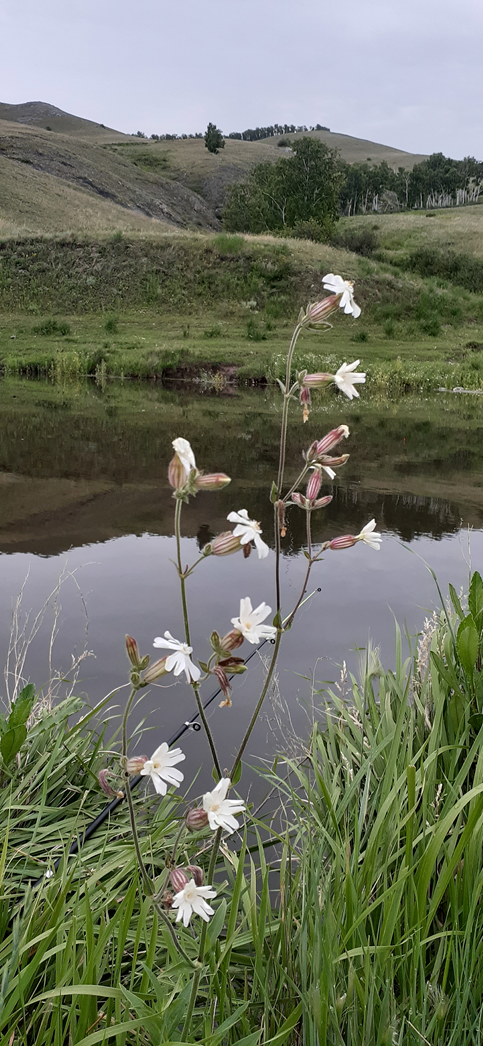 «Краски жизни»

Богачёва Ульяна
10 кл
МБОУ «Краснотуранская СОШ» 
с. Краснотуранск
Летняя пора! Каникулы! Бескрайние возможности познания родной природы. Всё, что я представила в этой презентации - это лишь малая часть окружающей нас природы России.
С. Краснотуранск
р. Карасук
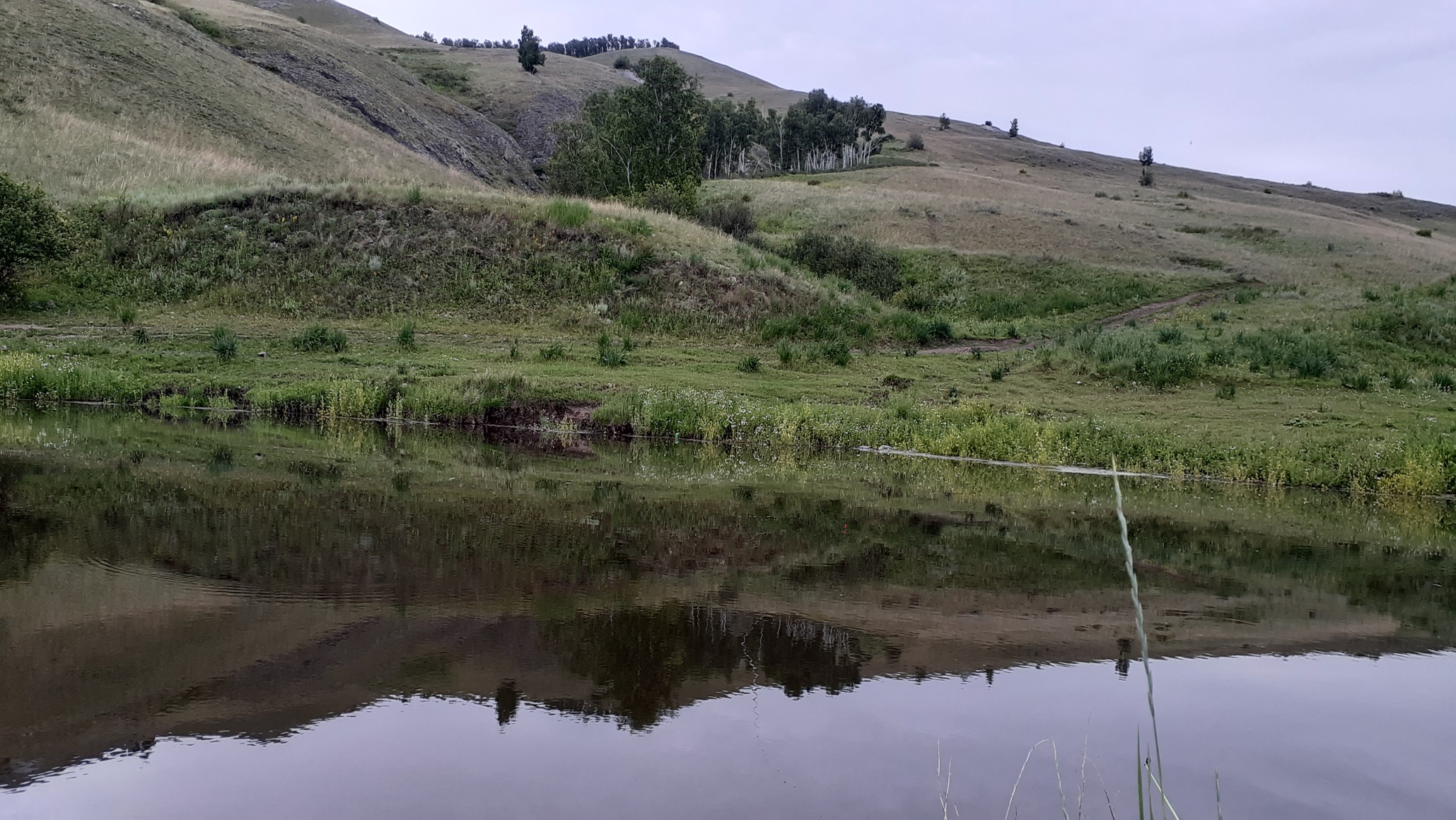 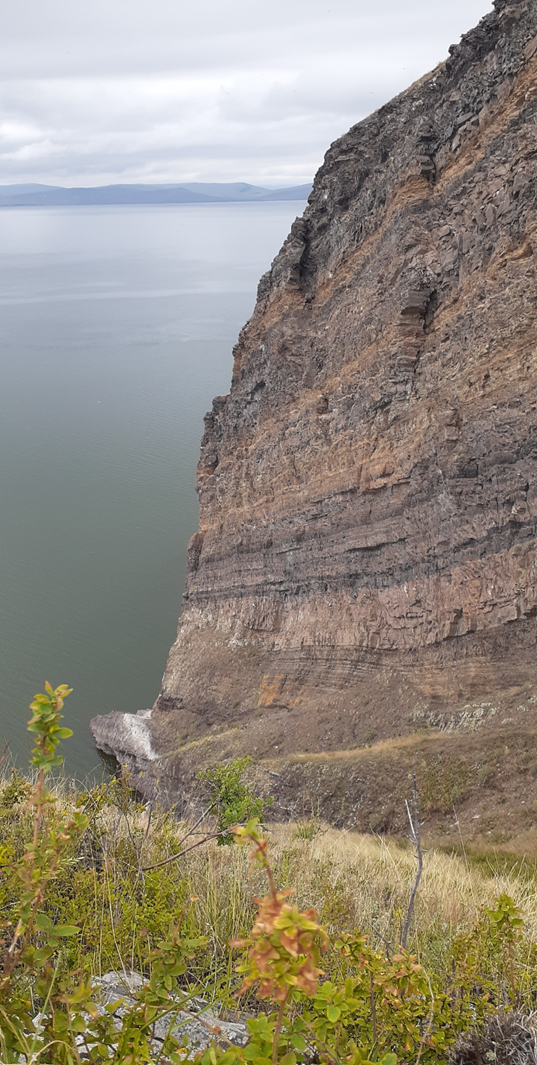 село Краснотуранск
Расстрельная гора Унюк
«Последний рубеж воинов адмирала Колчака»
с. Краснотуранск р. Енисей
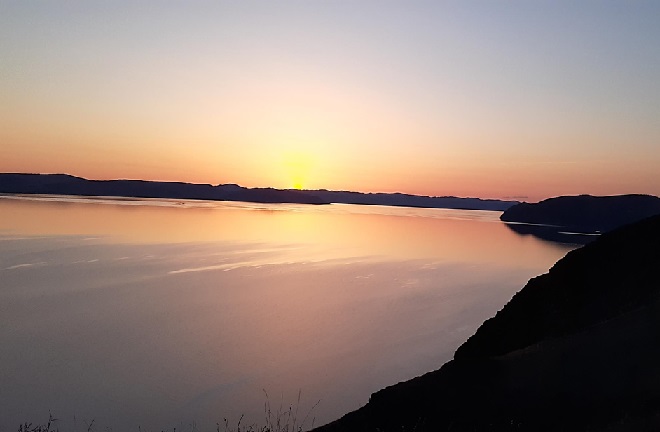 р. Енисей 
г. Саяногорск
Этот отрезок моей жизни 
был наполнен красками 
родной природы.
Эти воспоминания я буду 
хранить в своей душе!
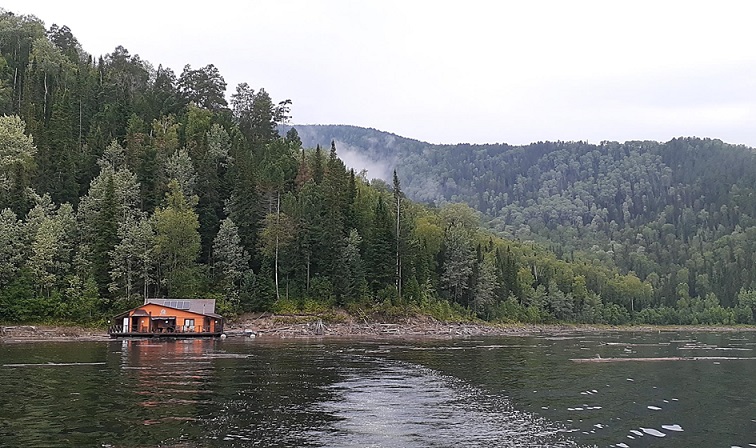